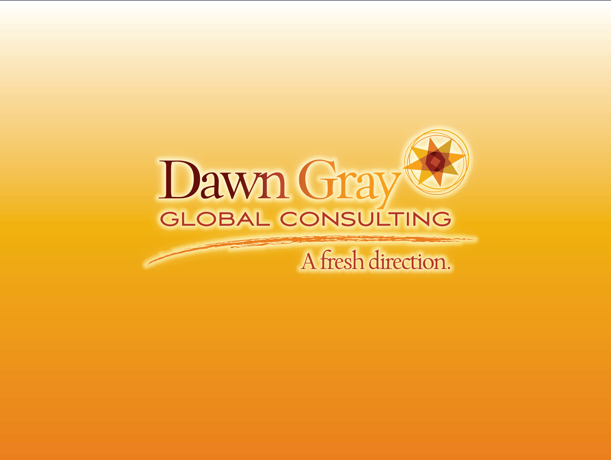 IF A TREE FALLS IN THE FOREST AND THERE’S NO ONE TO HEAR IT, DOES IT MAKE A SOUND?
I DON’T KNOW 
WHAT I DON’T KNOW
FACEBOOK USERS
EARLY 2010 - 350 MILLION 
END 2010 - 625 MILLION
EARLY 2012 - 800 + MILLION
“…..just did a run for fruits and veggies….”
ACCORDING TO STATISTA,
 SMARTPHONE SALES 
WILL REACH 1 BILLION IN 2016
SOCIAL NETWORKING PLATFORMS
FACEBOOK
TWITTER
PINTEREST
TUMBLER
INSTAGRAM
YOUTUBE
CIRCLE OF COMMERCE
“IN THE FUTURE, EVERYONE WILL BE WORLD FAMOUS FOR 15 MINUTES”
-ANDY WARHOL, 1968
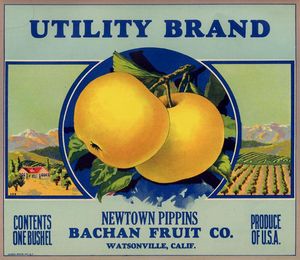 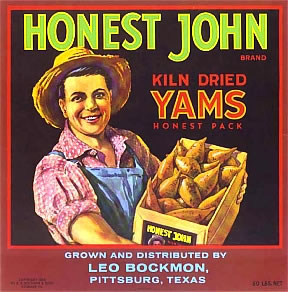 FRUITS, WEST HOLLYWOOD, CA
POSITIONING GOLD KIWIS
BC HOT HOUSE-MEET THE GROWERS
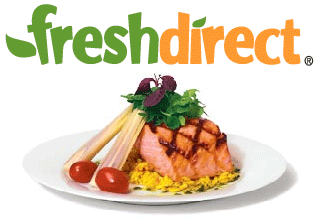 "Every time you open up two Chipotle restaurants, we add another naturally raised pig farmer into this farmers’ cooperative called Niman Ranch Pork Company.  When we started, there were 50 to 60 of these farmers. Now there are between 600 and 700." 
-MARK CRUMPACKER, CMO, CHIPOTLE
IMAGE OF A “NEW” BROOKLYN VEGGIE MARKET
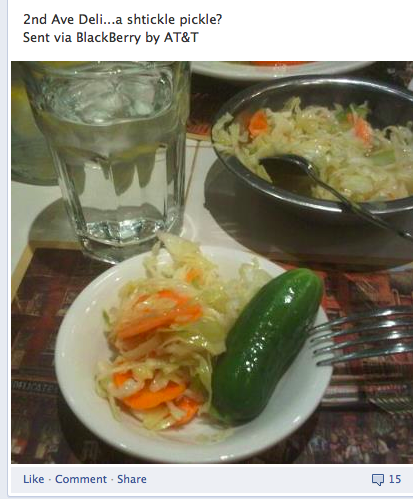 FACEBOOK FOOD POSTS
TARGET CELEBRATES 50TH ANNIVERSARY OF WARHOL’S CAMPBELL’S SOUP
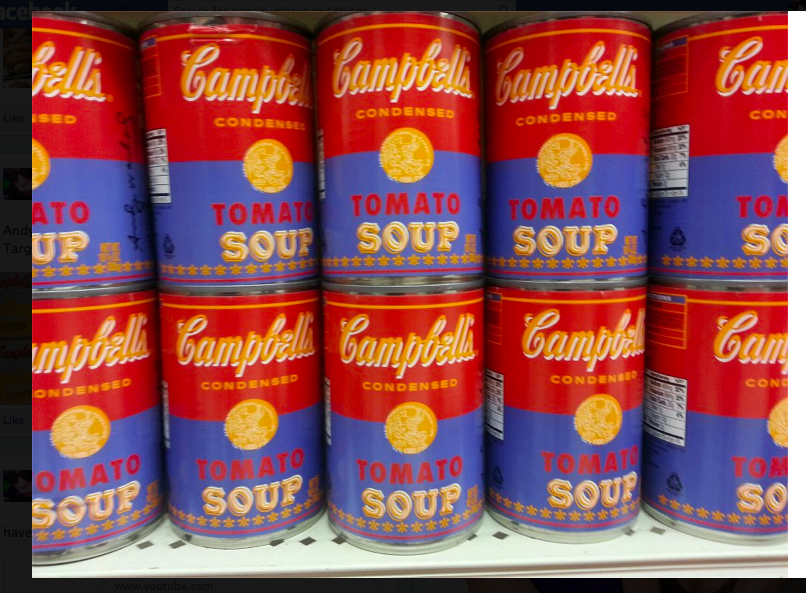 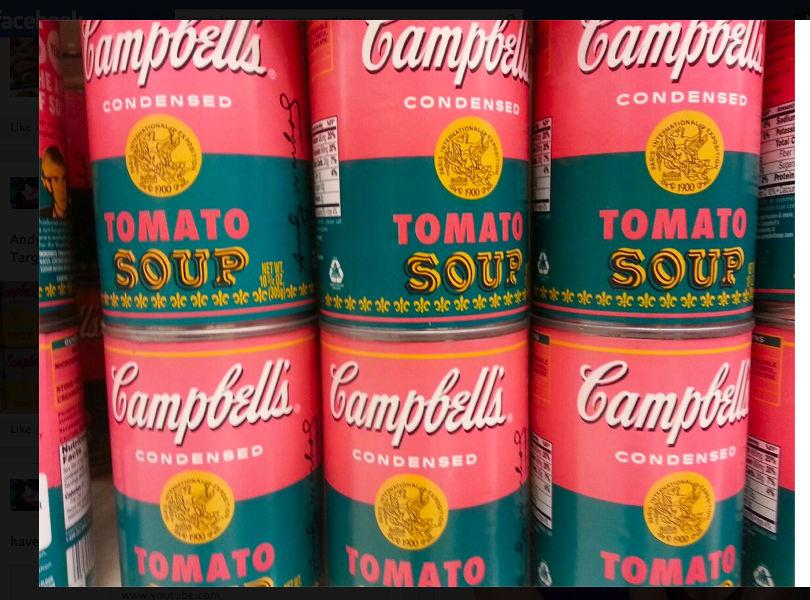 NEIMAN MARCUS/
TARGET 
COLLABORATION
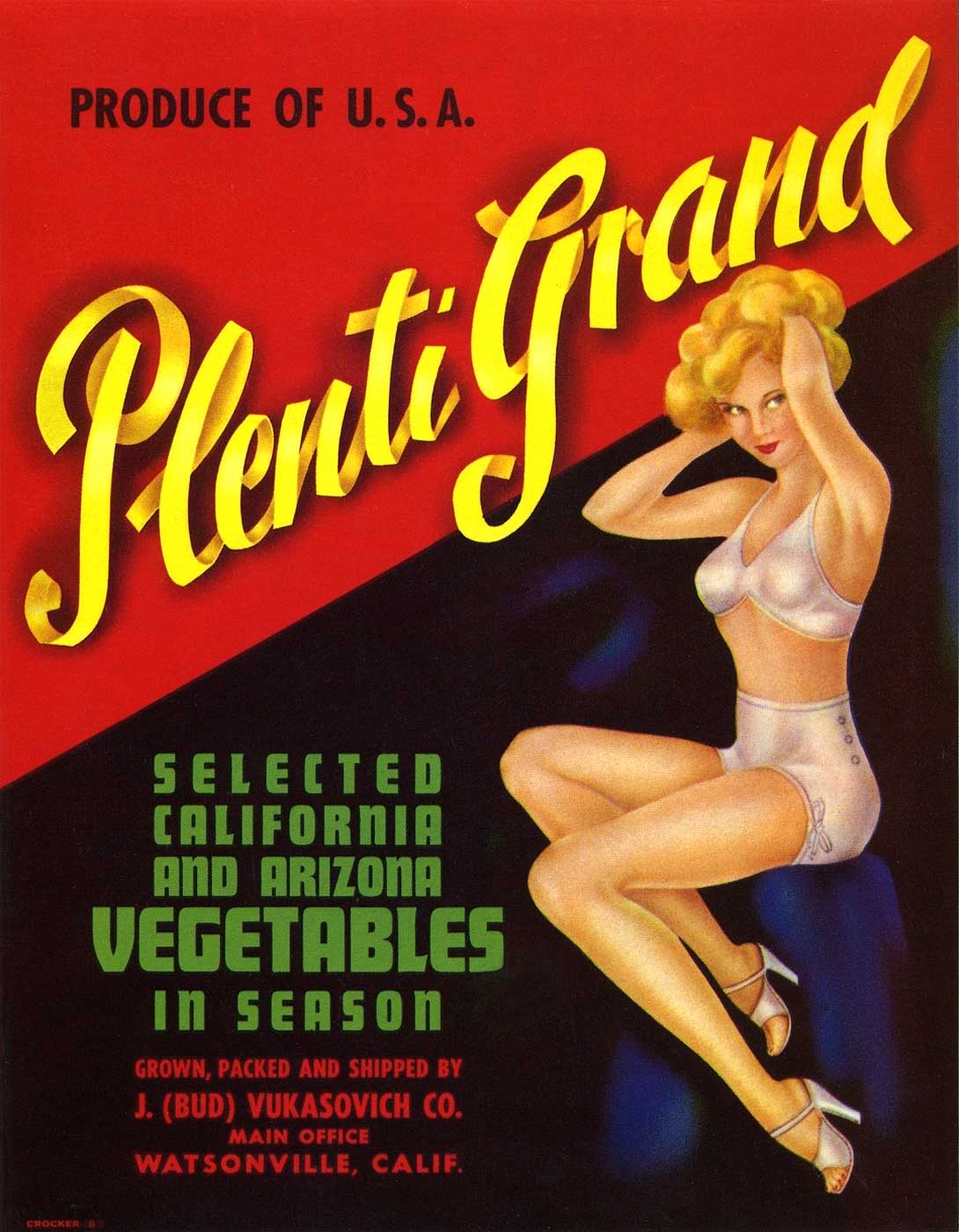 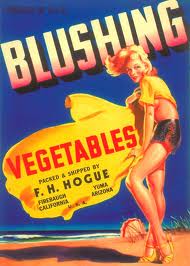 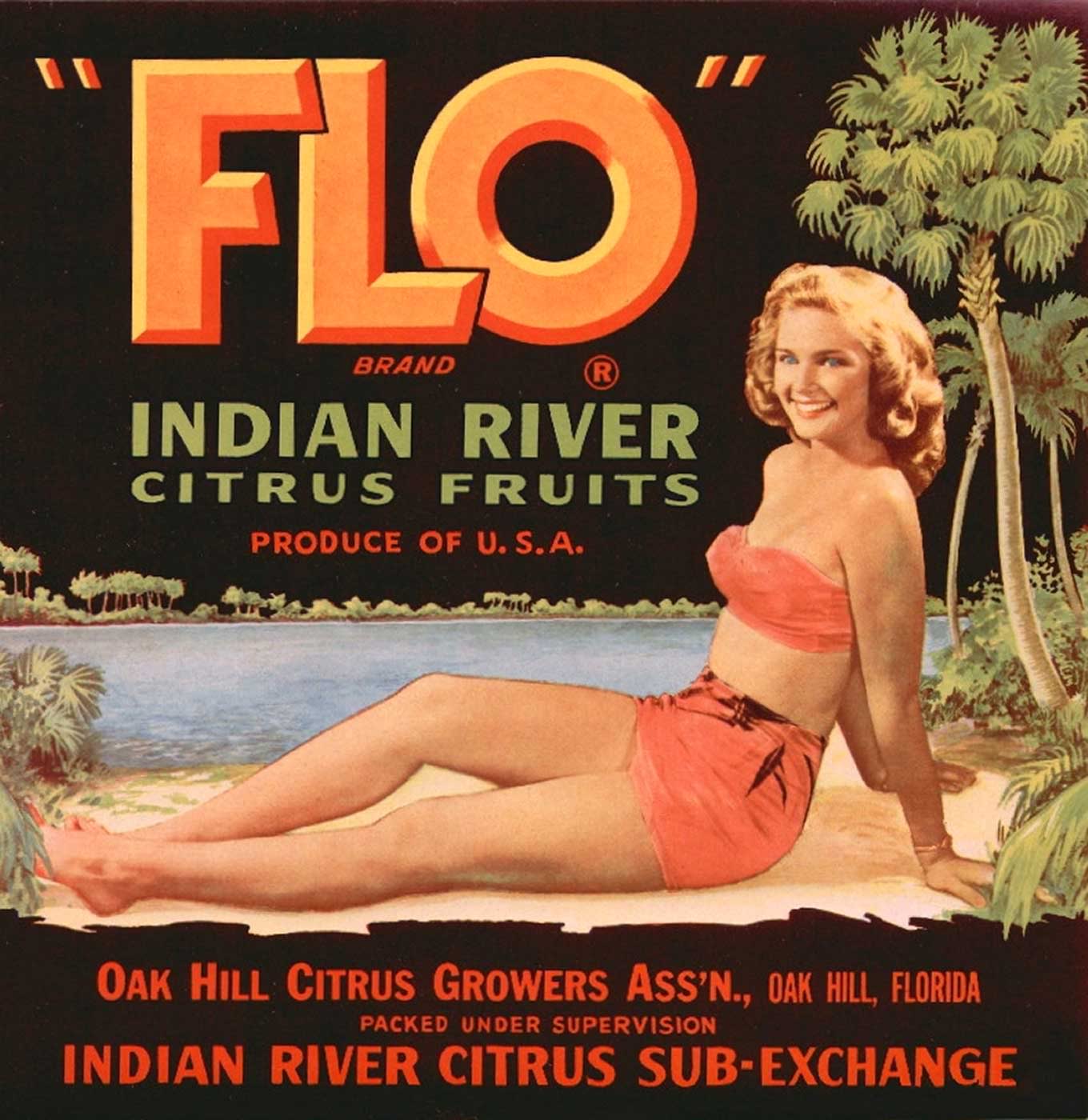 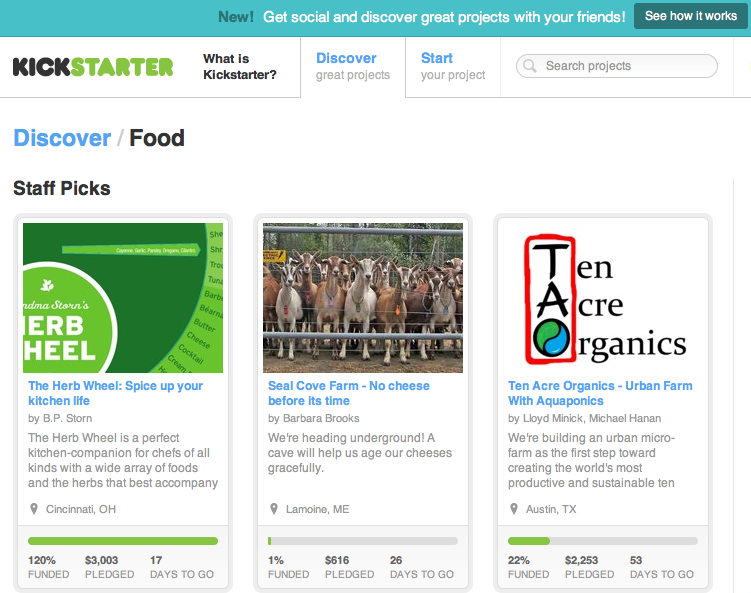 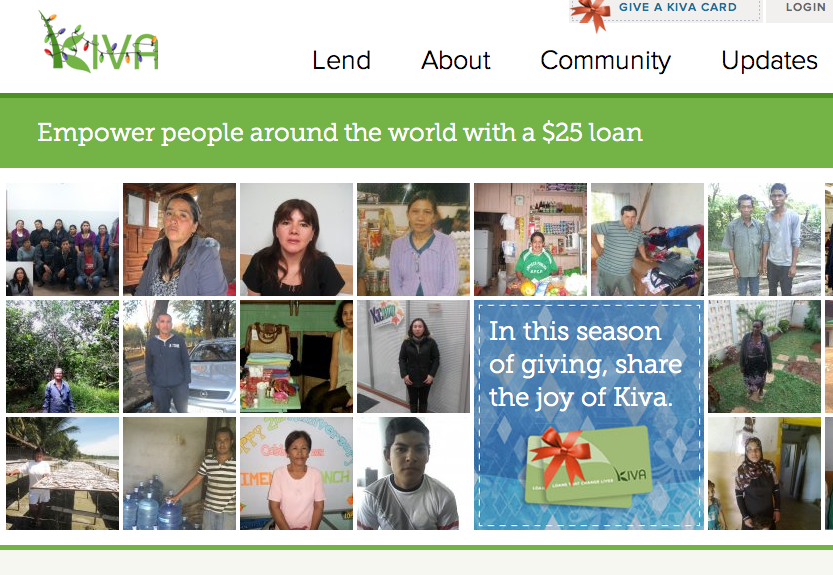 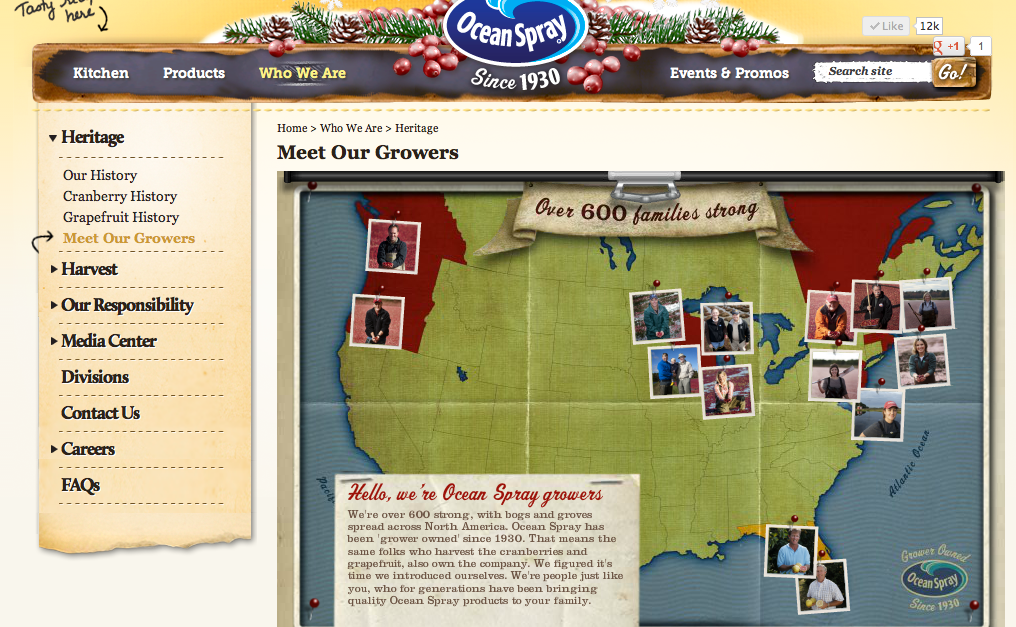 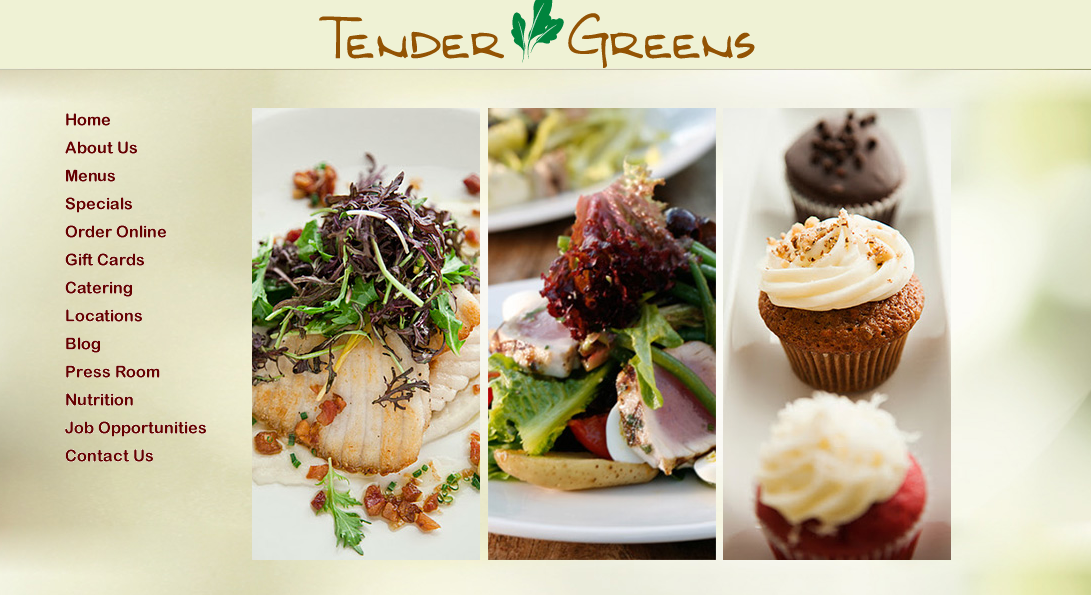 REMEMBER- 
“IF YOU GROW IT, AND TWEET ABOUT IT, THEY WILL COME, THEY WILL EAT, AND IT WILL BE TASTY!”